CARE Court and Behavioral Health Bridge Housing
May 15, 2024
Link individuals who have specific mental health diagnoses to county behavioral health services.
Under the oversight of a judge, for up to 24 consecutive months.
Includes an individualized treatment plan, supportive services and a dedicated team.
County Behavioral Health provides services and attends all hearings.
Community Assistance, Recovery, and Empowerment (CARE) Court Program – SB 1338 (Umberg)
Overview
Community Assistance, Recovery, and Empowerment (CARE) Court Program – SB 1338 (Umberg)
There are big differences between the public/media narrative around CARE Court and the actual provisions of SB 1338.
This will make it difficult for CARE Court to meet public expectations. 
Cohort 1 counties have not seen large number of court ordered participants.
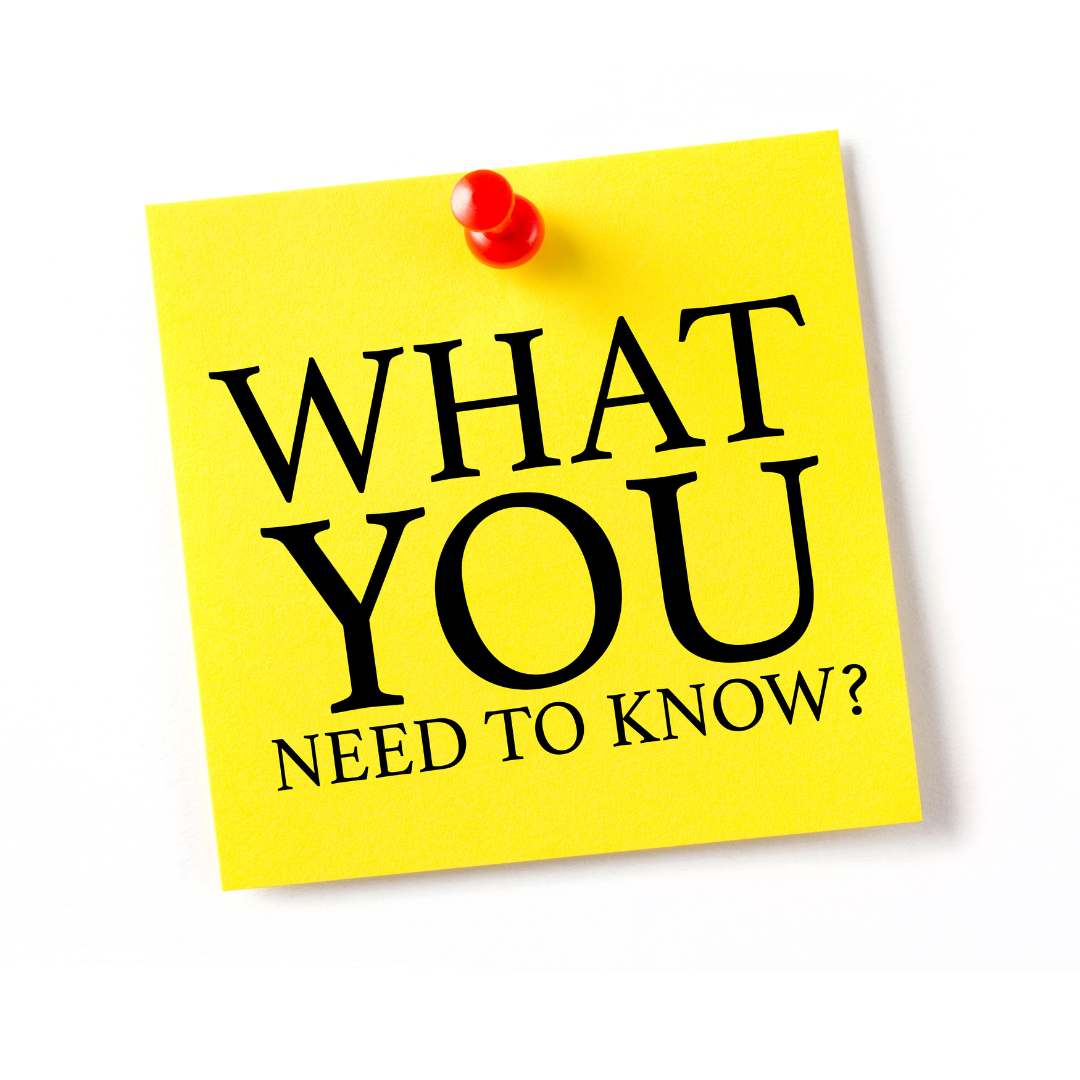 CARE Court Common Misunderstandings
CARE Court Responsibilities Court and Behavioral Health
Civil Court 
Receive CARE petitions
Determine basic eligibility within 10 days based on the information on the petition
Court hearings 
Provide Courtroom, Judge, Clerk 
Determination/Order to treatment 
Public Defender 
Ongoing court hearings every 60 days 
Report court level data to state
Behavioral Health 
Be present at all petition hearings
Serve the referred person with notice of hearing
Meet/find the referred person to complete an assessment to prepare report to the court
Complete a report to the court within 14 days of order (can be extended)
Use outreach to encourage voluntary participation 
Create a care plan 
Medications, intensive services, case management
Connect with Housing resources
Provide services for up to 2 years
Psychiatrist, medication manager, case manager, clinician
Intensive services –FSP averages 3x week contact
Attend progress hearings every 60 days
Connect with Housing resources
Report extensive individual participant data to state
CARE Court Treatment Requirements
CARE Act Process
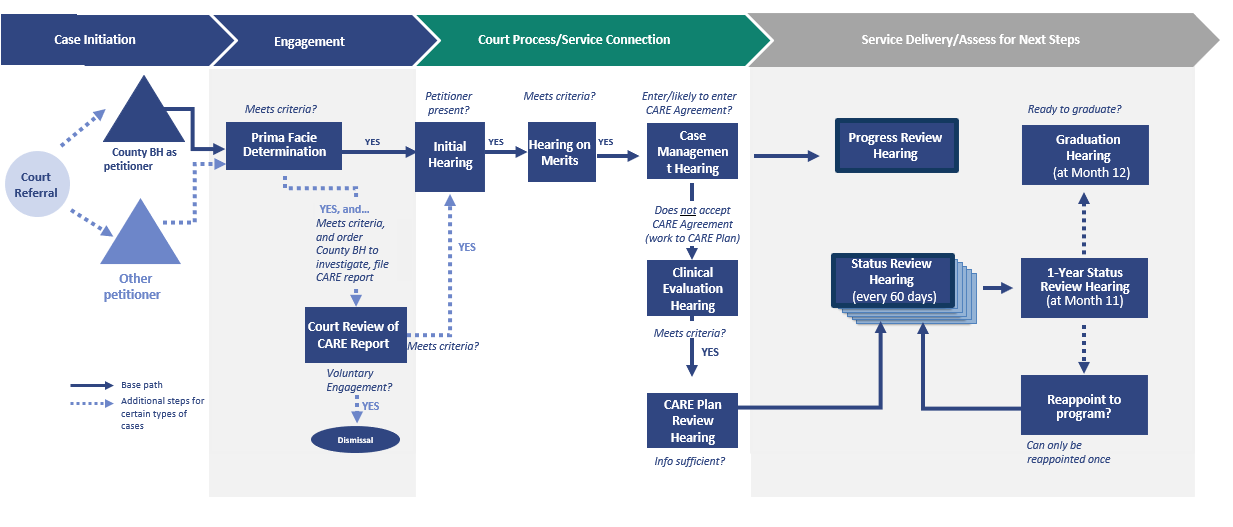 CARE Court Budget Impacts
Funding for services will be through Medi-Cal and through invoices to DHCS (State)
There will be process-related costs
Investigations, court hearing time
DHCS has created invoice process for services not billable through Medi-Cal

Increase Staffing 
FSP level of care 
One Case Manager -We will start by augmenting services in place by adding one staff vs a whole new team 

Transportation 
Vehicle – BH Staff to and from court, locating homeless referred individuals, going out to do assessments, transporting participants to court
CARE Court Accountability
Fines and Receivership: If County BH is not complying with court orders, the court may impose:
A fine of $1,000/day (up to $25,000 per violation).  Fines will be placed in a state fund to be distributed to the County BH that paid the fine, for services to individuals with schizophrenia and psychotic disorders at risk of homelessness, incarceration, and/or conservatorship.
Receivership to secure court-ordered care for the Respondent, at the local county government’s cost (for persistent noncompliance by County BH, defined as more than five instances by the same entity in a year).
Appeals:  The court must consider any mitigating circumstances impacting compliance with court orders and good faith efforts to come into compliance.  County BH may appeal the court’s determinations.
CARE Court Implementation Planning
Behavioral Health Bridge Housing
$7.5 million allocation to SLO County over 4 years (through FY 26-27)

Prioritize CARE Act program participants

Funding to operate housing to address immediate and sustainable housing needs of people experiencing homelessness who have serious behavioral health conditions

Short-term (less than 90 days) and mid-term housing (90 days-2 years)
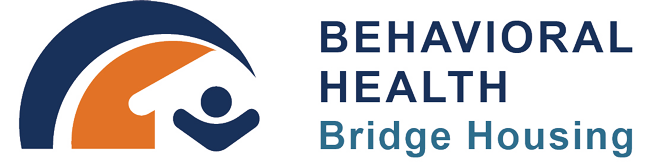 Behavioral Health Bridge Housing
Contract with TMHA approved to operate the program
10 bed licensed housing facility (ATP II)- Sept 1, 2024 
8 beds of rental assistance- summer 2024
Supportive services, housing navigation

County Behavioral Health
Program administration
Outreach and engagement
Clinical services, medication management
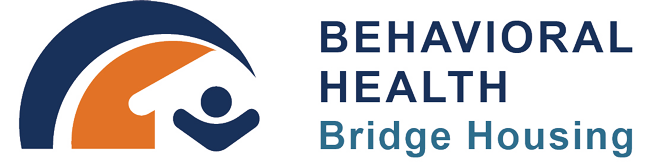 Behavioral Health Bridge Housing
Contract out:
Bridge housing operations
Rental assistance program and supportive services
Housing Navigation
County BH:
Program admin/ implementation and housing coordinator (1.00 FTE)
Expand outreach 
      (1.00 FTE)
Specialty BH services (2.00 FTE)
Contract NP services
5-10 hours/week Nurse Practitioner, 1.00 FTE BH Clinician, 1.00 FTE BH Specialist + contractor case management, supportive services, and housing navigation
1.00 FTE Nurse
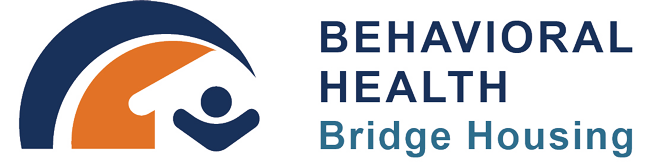 Behavioral Health Bridge Housing
Next Steps:
TMHA completing renovations, obtaining licenses and leases for Bridge Housing units
All housing ready for occupancy by September 1, 2024

Potential for additional funds and Bridge Housing beds
County applied for $5 million of additional funds for more Bridge Housing beds
Focus of competitive grant application:
Add sober living and residential treatment beds and services 
Expand rental assistance
Expand short-term shelter options (emergency shelter beds)
State awards will be announced in June/July
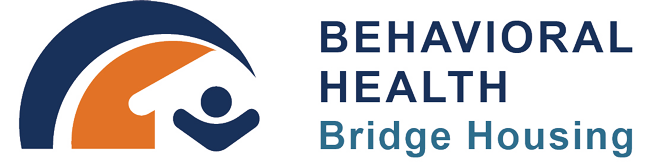 Contacts
CARE Court: 
Teresa Pemberton, Division Manager
tpemberton@co.slo.ca.us 

Behavioral Health Bridge Housing:
Morgan Torell, Business Analyst
mtorell@co.slo.ca.us